New Belgium Brewing
Productivity
Improves performance and meets customer demands
Goal
Increase the company’s ability to fully take advantage of manufacturing capabilities
Achieve Overall Equipment Effectiveness (OEE) to produce quality products, manage production efficiency, and ensure production line availability through scheduled downtimes, package changes and scheduled maintenance activities
Operate the brewery at full production capacity and double the case production

Challenges 
Lacked real-time information on unscheduled downtimes at various equipment areas
Production staff were continually reacting to unscheduled downtimes at equipment areas
Management needed to address gaps in methods and processes to drive improvements
The bottling operation lacked the ability to predict capabilities to effectively commit brewery staff to specific production goals

Solution
MES Performance

Results
OEE increased from 45% to 65% in just over 2 years
Decreased downtime by more than 50%
Efficiency of scheduled runtime increased by 25% - 30%
Achieved record production weeks producing 190,000 to 200,000 cases consistently, successfully meeting customer demands
Extended packaging area capacity to about 1.3 million barrels each year
The brewery was able to delay capital investments, enabling it to maintain lower operating costs
Increased OEE from
45% to 65%
Decreased downtime by
> 50%
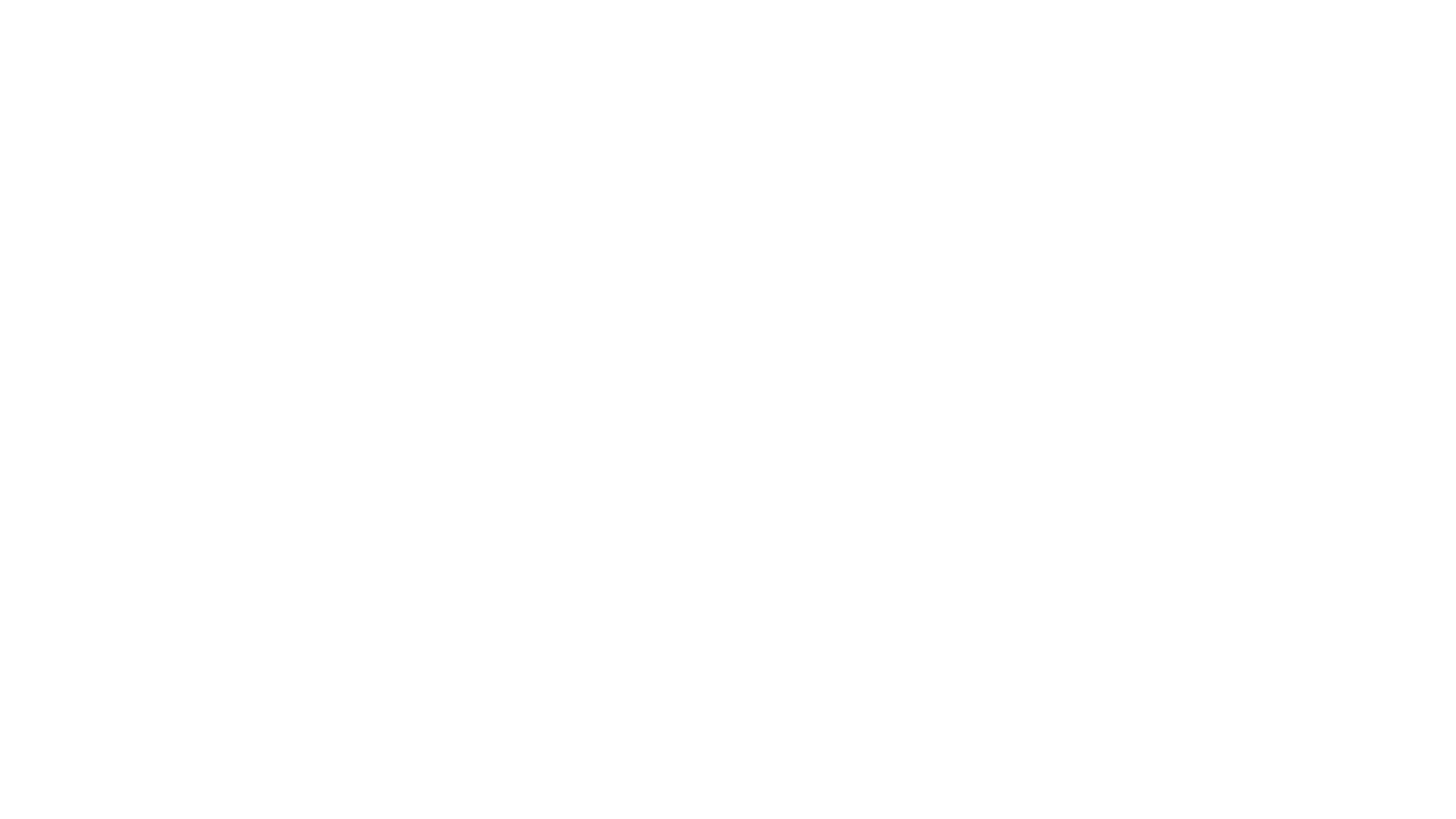 Page 1
© 2019 AVEVA Group plc and its subsidiaries. All rights reserved.
“
MES Performance coupled with New
Belgium’s continuous improvement strategy, has increased our packaging line efficiency by 30%, saving us more than $400,000 annually in previously planned labour expenditures. 

Joe Herrick, Packaging Systems Manager
“